THE ANIME QUIZ!
William Cantor
MTEC 1101
5/22/17
Precedents
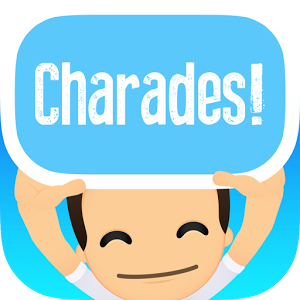 1) Charades is a classic guessing game where players guess a word or phrase based on clues from gestures and such. *Link: http://www.charades-ideas.com
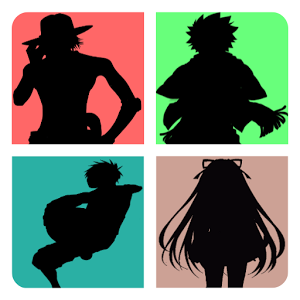 2) Guess that Anime character is a game where players look at a picture 
of someone and guess who that character is. *Link: https://play.google.com/
store/apps/details?id=com.gibsonrlim.guessanimecharacter&hl=en
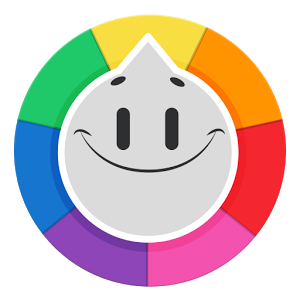 3) Trivia Crack is a game where you challenge your friends and other people
 around the world to test your knowledge on anything. *Link: https://www.triviacrack.com/
Precedents
The Anime Quiz!
Anime Trivia
Trivia on different topics
Trivia
Gestured based trivia
Trivia Crack
Trivia on anime characters
Charades
Guess the Anime character
THE ANIME QUIZ!
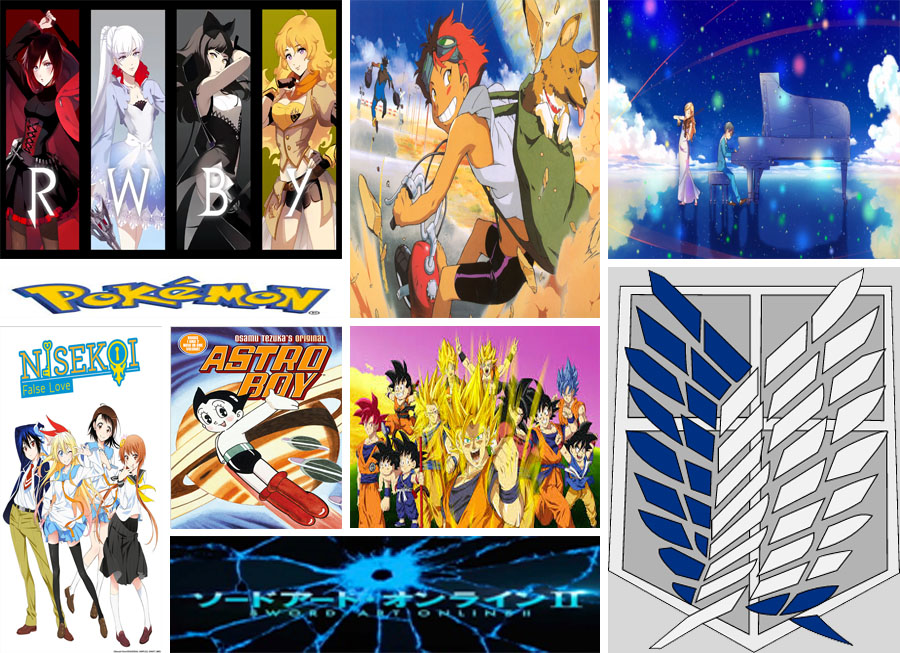 This project is an anime based trivia game where it tests your knowledge of anime, and out of the choices listed, you try to guess which is the correct answer.
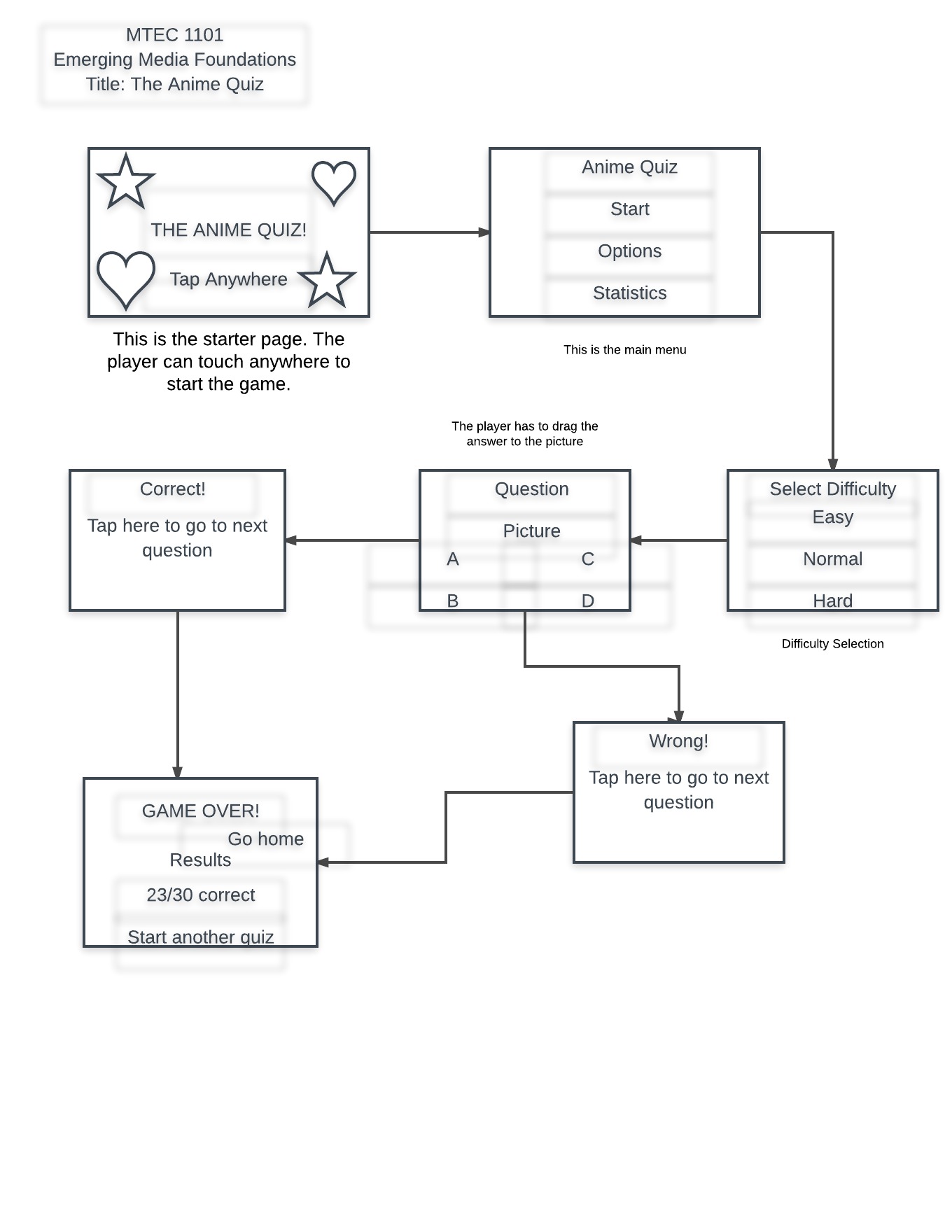 Project Features
All kind of anime from action to hentai

Online leaderboards to compare high scores

Multiple choice questions accompanied by opening music from different anime
Learning Experience
Challenges and Experience

1) Finding enough info on all anime to fit in the game

2) In doing this project, I learned more about different kinds of anime, especially really old ones, 
as well as how to implement them into a game like this.

3) Doing this project has taught me the true importance of brainstorming. Learning how to 
Organize my ideas and how to use them to develop this and other projects in general is my 
biggest take away from this whole process.
Future Iterations
One change I would like to implement is to add more questions and challenges to my game.
Another change I would like to do would be to add different game modes to encourage more replayability.